ЕКОНОМІЧНИЙ АНАЛІЗ (ЕА)
Лектори:
Куць Тетяна Валеріївна
Шиш Анатолій Миколайович
Тема 1. ЕА в системі управління підприємством
1. Необхідність розвитку економічного аналізу
2. Суть економічного аналізу
3. Функції та задачі економічного аналізу
1.Необхідність розвитку ЕА
Становлення та розвиток ЕА зумовлені практичною діяльністю людини, потребою у кваліфікованому і ефективному управлінні суб’єктами ринкових відносин.
	Успішне вирішення управлінської проблеми залежить наполовину від правильної постановки задачі, друга половина припадає на Аналіз!
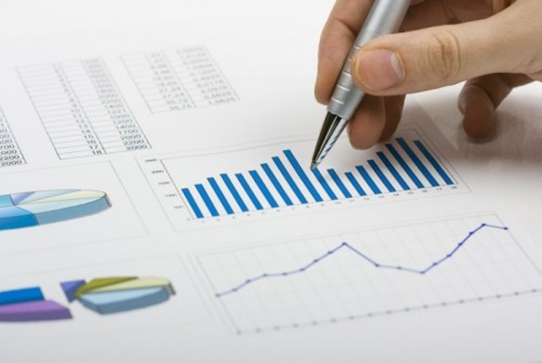 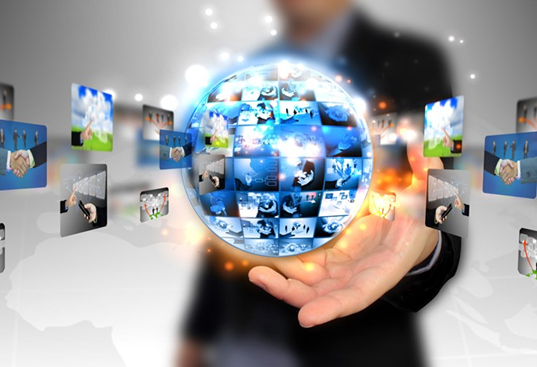 Рівні економічного аналізу
Значення Еа в системі управління
Основні причини необхідності розвитку ЕА в сучасних умовах господарювання:
- розширення господарської самостійності та економічної відповідальності;
- динамізм внутрішнього і зовнішнього середовищ;
- розширення економічних зв’язків;
- зростання невизначеності і ризику;
- недостатність інформації;
- відсутність системності як при оцінці результатів діяльності підприємства, так і при їх прогнозуванні;
- неадекватність методології економічного аналізу сучасним вимогам розвитку суспільних відносин, яка не враховує специфіку діяльності нових аграрних формувань і суб’єктів ринкової інфраструктури;
- недосконалість методик застосування електронно-обчислювальних машин для проведення аналізу і використання його результатів в управлінській діяльності;
- невдале реформування бухгалтерського обліку і статистики
2. Суть ЕА
У вузькому сенсі слова «аналіз» означає розчленування явищ або предмета на складові частини (елементи) для вивчення їх як часток цілого. Це дає змогу зрозуміти внутрішню сутність, складові того, що вивчаються.
	
	У широкому значенні слова під аналізом розуміють спосіб пізнання предметів та явищ оточуючого середовища, що базується на розчленуванні цілого на складові частини та вивченні їх в усьому різноманітті зв’язків та залежностей.
ЕА як наука
це логічно організована система спеціальних знань з дослідження економічних явищ та процесів у їх взаємозв’язку і взаємообумовленості, 
яка формується під впливом об’єктивних економічних законів.
Як наука ЕА передбачає
дослідження економічних процесів у взаємозв’язках, які складаються під впливом об’єктивних економічних законів та принципів суб’єктивного характеру;
наукове обґрунтування бізнес-планів та об’єктивне оцінювання їх виконання;
виявлення позитивних і негативних чинників та кількісне вимірювання їх впливів;
розкриття тенденцій та пропорцій господарського розвитку,
виявлення невикористаних внутрішньогосподарських резервів;
узагальнення кращого досвіду, прийняття оптимальних управлінських рішень.
Практичне трактування Сутності ЕА
Суть економічного аналізу полягає у 
вивченні стану і розвитку підприємства, 
встановленні причин зміни результатів господарювання, 
розробці заходів, спрямованих на поліпшення діяльності підприємства.
	Економічний аналіз процесу виробництва або окремих підрозділів підприємства дає змогу виявити конкретні можливості підвищення ефективності діючої системи, їх роботи за допомогою певних прийомів і методів.
Особливості ЕА
Основні принципи Еа
Об'єктивність
Детермінізм
Принцип розвитку
Комплексність
Оперативність
Дієвість
Принцип демократичності
Соціально-екологічний підхід
Стадії ЕА
1. Розпізнавання (попередня оцінка ситуації): розпізнають і описують господарську ситуацію, роблять висновки про доцільність і можливість зміни окремих параметрів аналізованого об'єкта, явища, процесу; визначають межі цих змін та роблять висновки про необхідність поглибленого вивчення, яке здійснюють на стадії діагностики. 
2. Діагноз допомагає виявити причини, що зумовлюють зміни аналізованих об'єктів, показників (параметрів) і є вихідною умовою для передбачення можливої зміни досліджуваного явища.
3. Прогнозування - формалізується шляхом складання планів, програм, бюджетів тощо.
3. Функції та задачі ЕА
Загальні функції реалізуються через виконання загальних і специфічних завдань
Дякую за увагу!